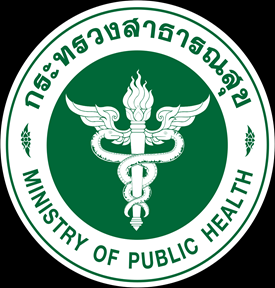 สำนักงานสาธารณสุขอำเภอแม่สะเรียง
162  หมู่  1  ต.แม่คง  อ.แม่สะเรียง  จ.แม่ฮ่องสอน  โทร 0 5368 1310
วันที่  14  มีนาคม  2565 สำนักงานสาธารณสุขอำเภอแม่สะเรียง  ได้จัดอบรมการรักษาวินัย เสริมสร้างและพัฒนาทางด้านจริยธรรม และให้ความรู้เรื่องการป้องกันและปราบปรามการทุจริต    การป้องกันผลประโยชน์ทับซ้อนหลักสูตรต้านทุจริตศึกษา และการประชุมวิเคราะห์ความเสี่ยงเกี่ยวกับผลประโยชน์ทับซ้อนประจำปีของหน่วยงาน ประจำปีงบประมาณ พ.ศ. ๒๕๖๕  และประกาศเจตนารมณ์ต่อต้านการทุจริต  ณ  ห้องประชุมสำนักงานสาธารณสุขอำเภอแม่สะเรียง  โดยมีกลุ่มเป้าหมายจากสำนักงานสาธารณสุขอำเภอแม่สะเรียงและโรงพยาบาลส่งเสริมสุขภาพตำบล     ในสังกัด